Doa Penjagaan Misi
Allah Bapa Surgawi, kami bersyukur untuk saudara Kong Kee Lin dan saudara Ting Hua. Engkau telah memberkati mereka dengan profession yang luar biasa,  Kee Lin dalam bidang teknologi komputer dan Ting Hua sebagai seorang ahli farmasi. Mereka berdua sudi mengorbankan enam minggu pada bulan September dan
1/3
Doa Penjagaan Misi
Oktober untuk Kerajaan Tuhan, melakukan kerja misi jangka pendek di daerah pergunungan Chiang Rai, Thailand. Itu merupakan pintu gerbang menuju Segitiga Emas, perbatasan antara Myanmar, Thailand dan Laos. Kami mohon Roh Kudus memenuhi mereka, agar mereka cepat menyesuaikan diri di
2/3
Doa Penjagaan Misi
ladang misi, dan mereka dapat membawa terang dan Firman Kristus kepada masyarakat tempatan. Kami juga mohon Bapa mengutus malaikat-malaikat untuk melindungi mereka setiap saat, sehingga mereka balik ke Sarawak dengan selamatnya. Dalam nama Tuhan Yesus Kristus, Amin.
3/3
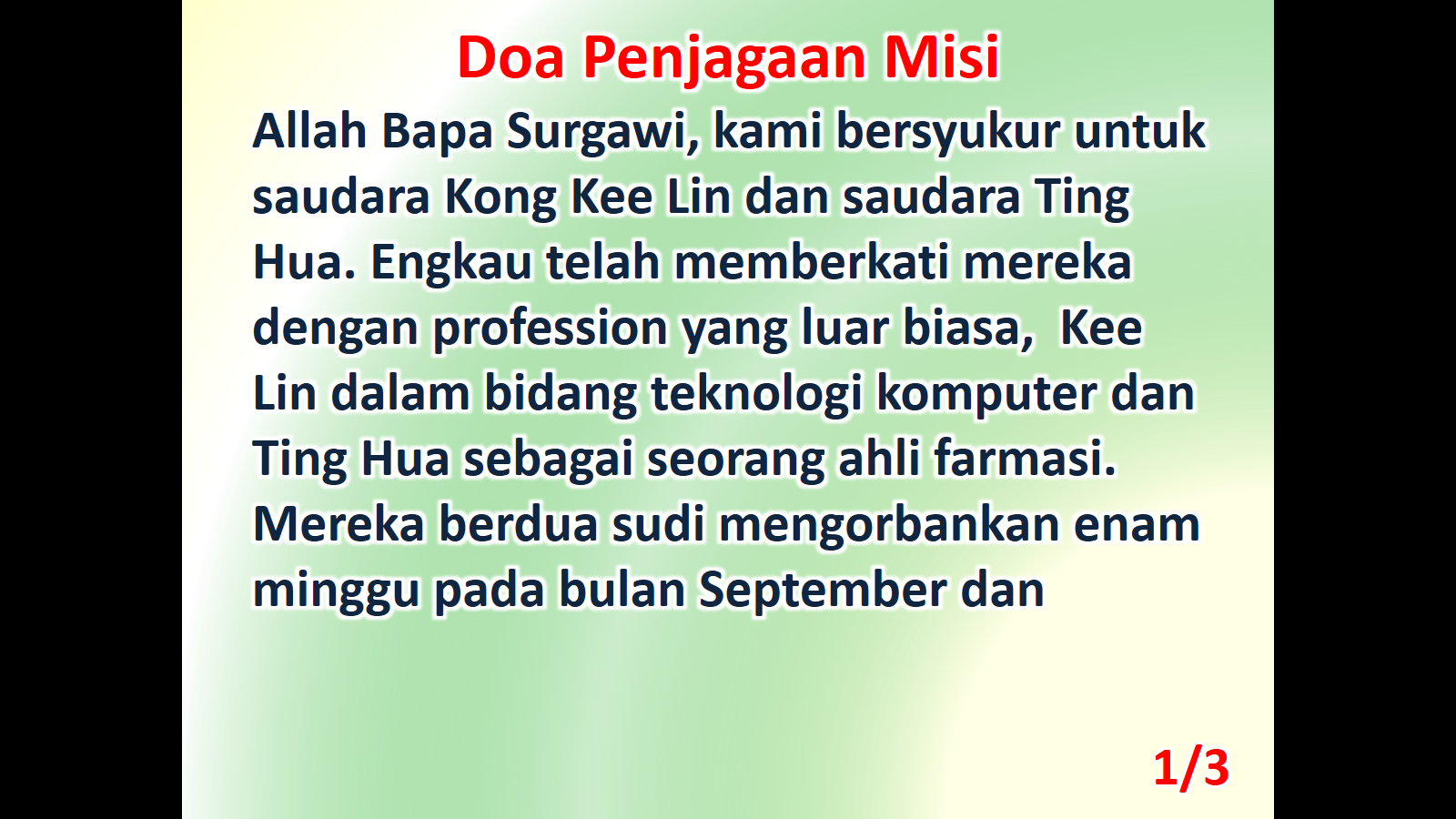 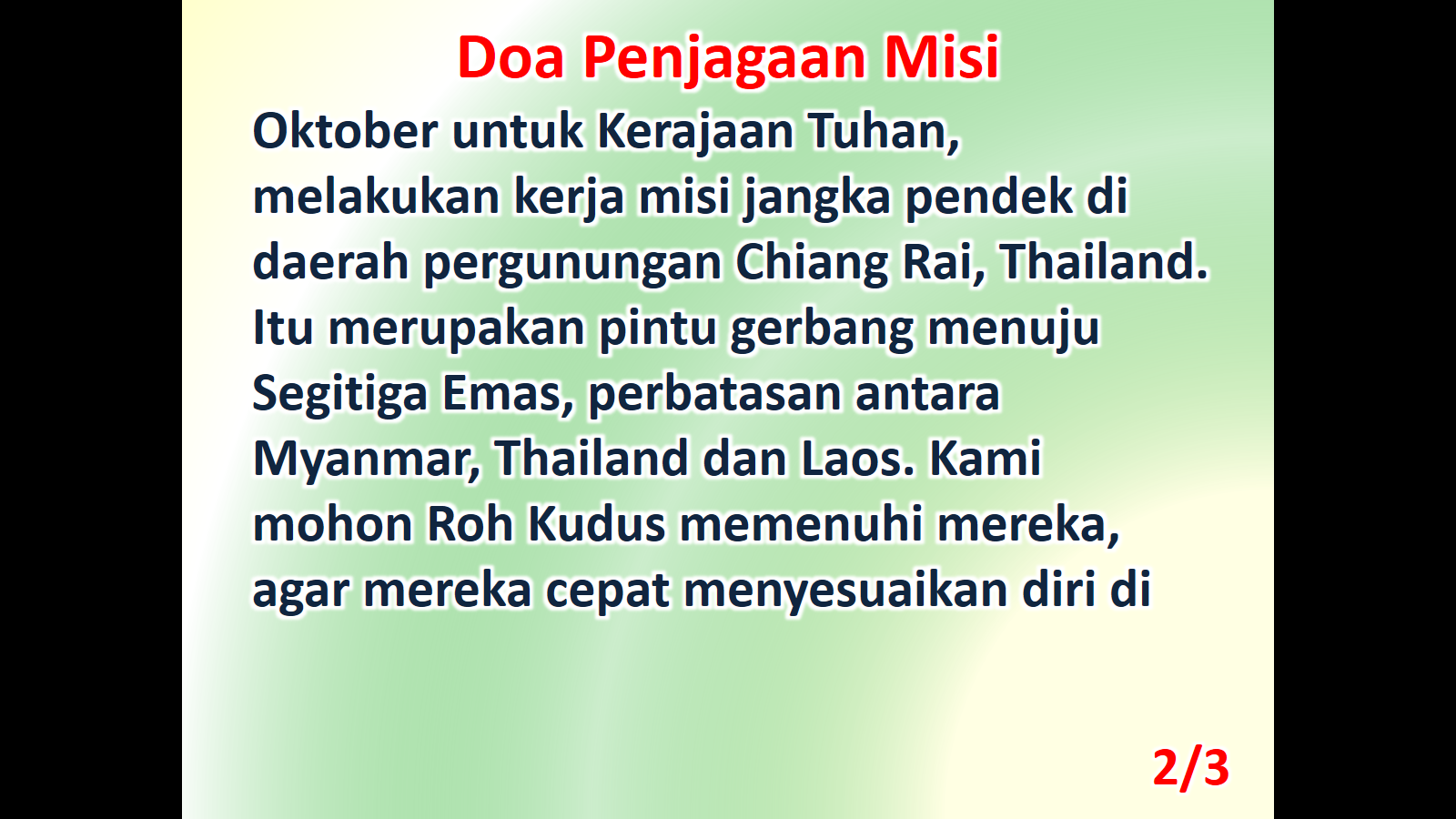 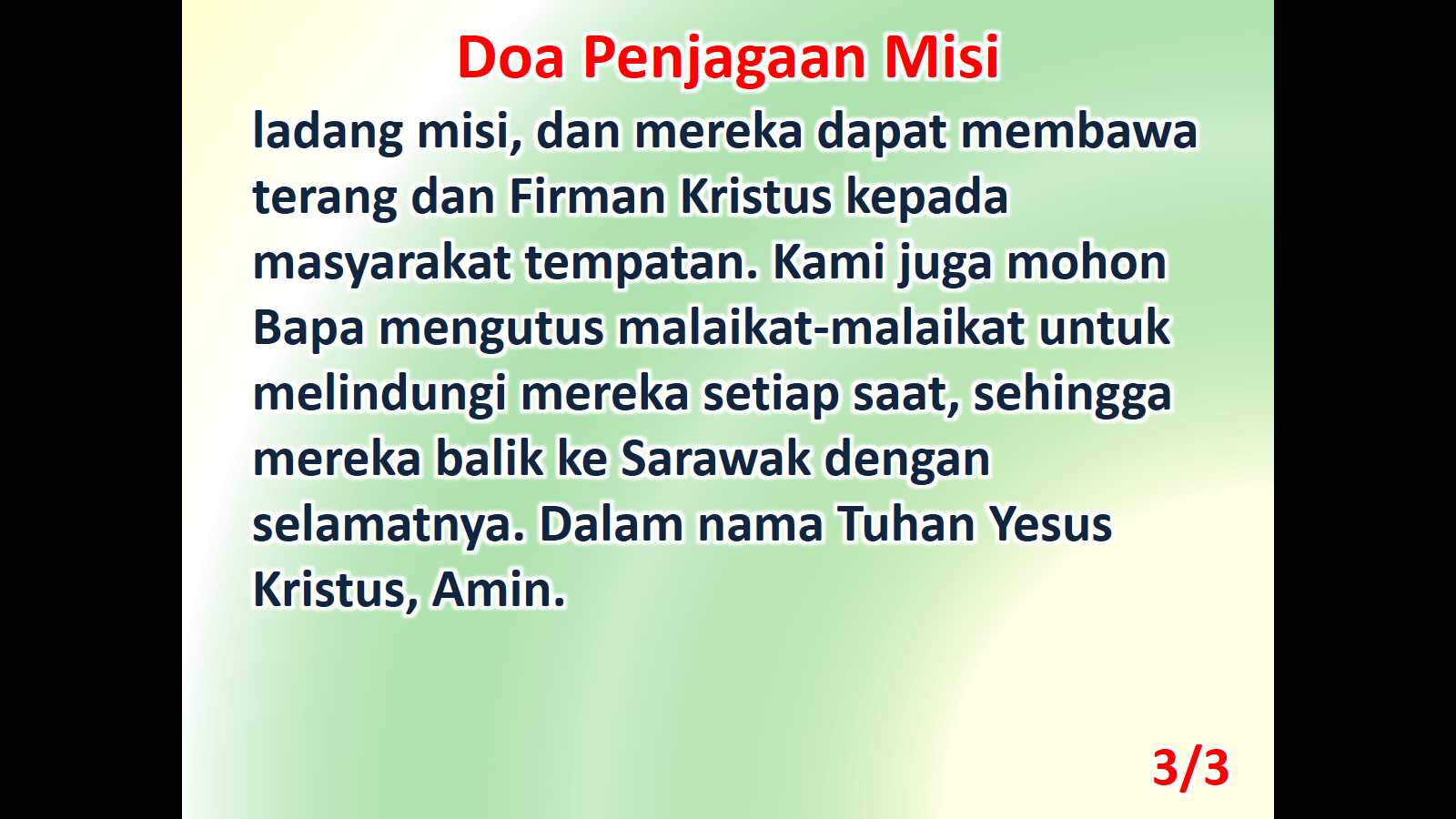